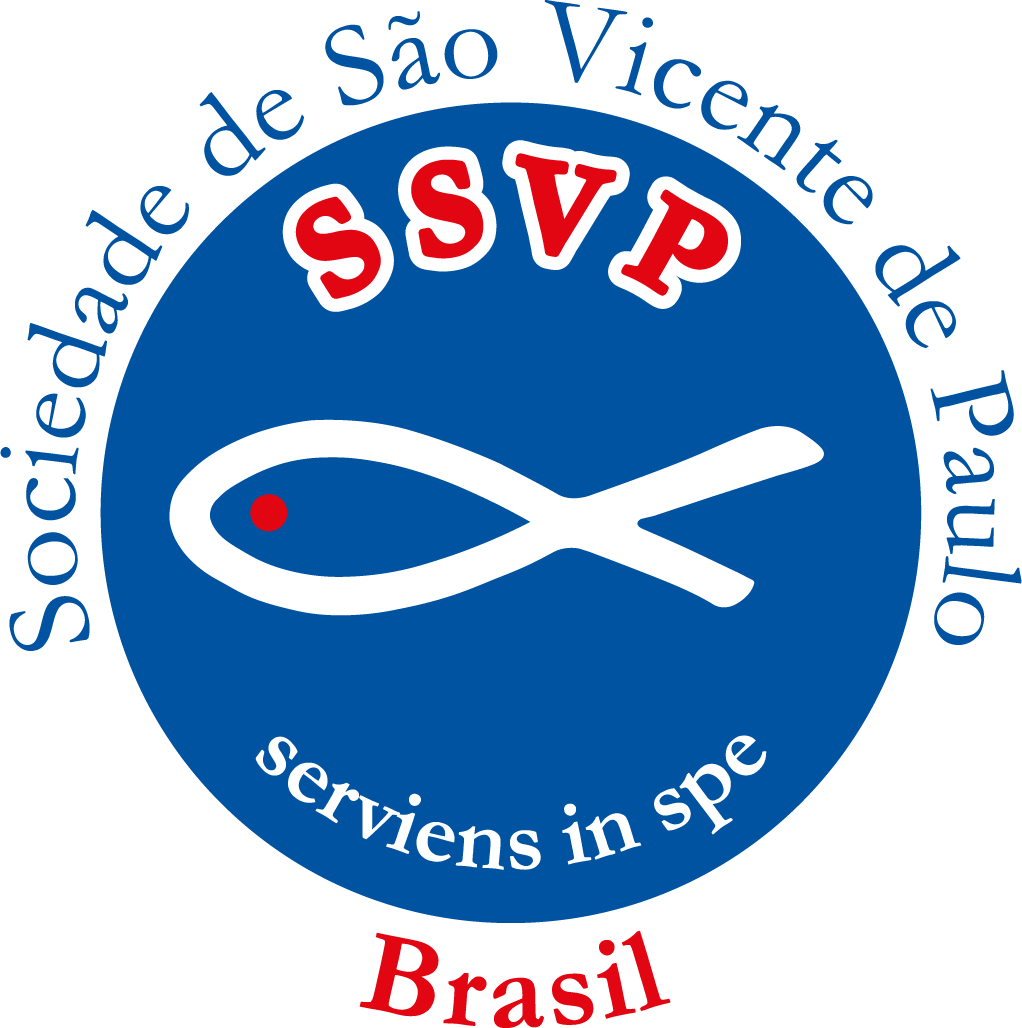 SSVP E POLÍTICA
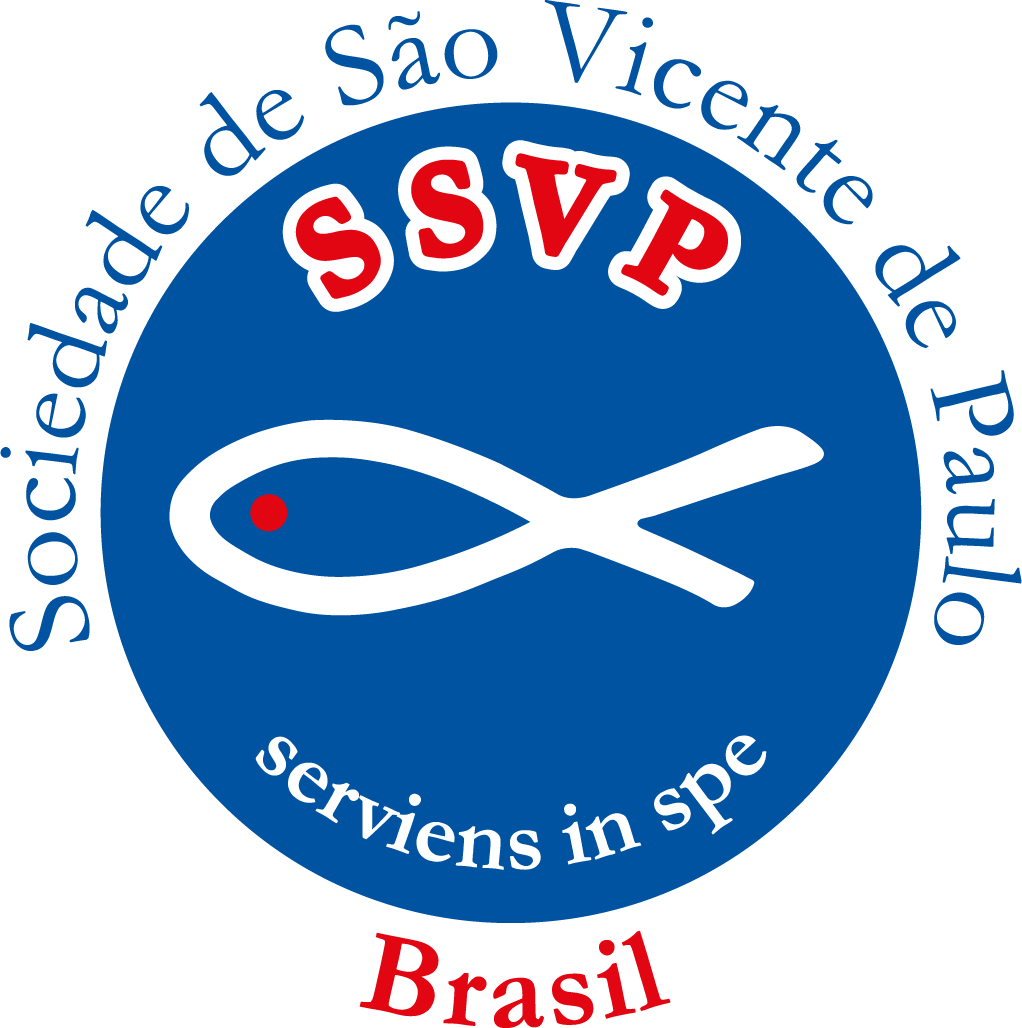 DOCUMENTO OFICIAL:

RESOLUÇÃO Nº 009/2022, DE 6/07/2022, DA DIRETORIA 

DO CONSELHO NACIONAL DO BRASIL
SSVP E POLÍTICA
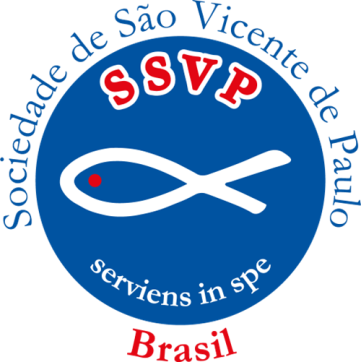 Este documento apresenta as definições básicas, esclarecimentos, orientações às UNIDADES vicentinas em geral e o comportamento que se espera dos vicentinos e de todos os que estão sujeitos à sua administração.
SSVP E POLÍTICA
Resolução Nº 009/2022, da Diretoria do CNB da SSVP
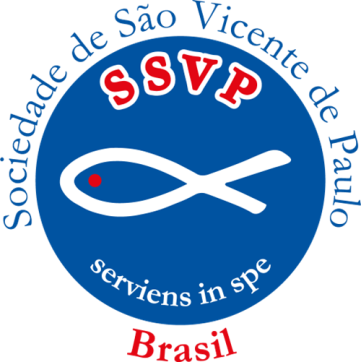 O que quer a SSVP com o novo documento?

Uma orientação oficial consolidada (ou seja, num único documento);
Meditação madura e cristã sobre o tema (política), inclusive com orientações específicas da própria Igreja;
Expressar o que quer a SSVP do Brasil.
SSVP E POLÍTICA
Resolução Nº 009/2022, da Diretoria do CNB da SSVP
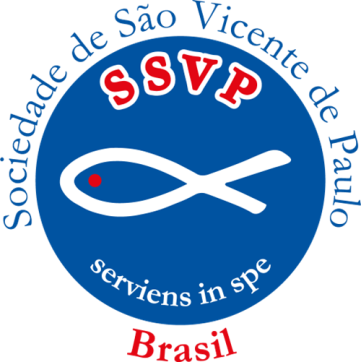 O documento foi amplamente debatido.
- Todos foram convidados a se manifestar: membros da própria SSVP, ativistas declarados ou não, detentores de cargos políticos e/ou de natureza política, entre outros.

- Portanto, não é um documento feito pelo Conselho Nacional do Brasil e imposto a todos da SSVP: ele foi uma construção de conjunto e aprovado por Todos os Conselhos Metropolitanos.
SSVP E POLÍTICA
Democracia E Liberdade De Expressão:
Uma Característica Imutável Da SSVP.
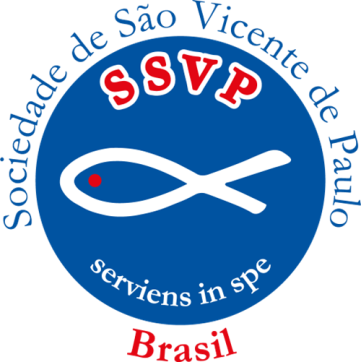 A SSVP consagra o “consenso democrático” como um de seus princípios na tomada de decisões.

(RB Nº 9 – Das condições básicas requeridas para redação dos Estatutos Internos dos Conselhos Superiores / Nacionais, Assimilados e Associados).

Isso está claro, também: no Artigo 3.10 da Regra da Confederação e no Artigo 30 do Regulamento do Brasil – Edição 2023.
SSVP E POLÍTICA
A Liberdade De Expressão: 
Um Direito Que Tem Limites.
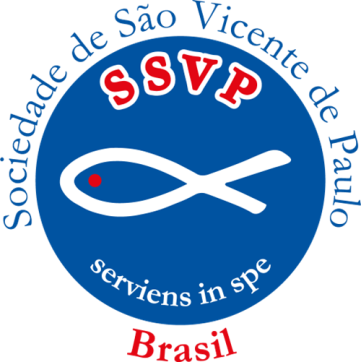 - A liberdade de expressão é aquilo que mais caracteriza a democracia dentro da SSVP. Isso vale para manifestação de ideias e opiniões por qualquer meio.

- Porém, ao contrário do que pensam alguns, tem limites. Ela não é infindável.

E este limite vai ser exatamente em relação às outras Pessoas (vicentinas ou não).

Agir fora disso é se afastar do espírito de fraternidade que deve ser uma marca de todo vicentino.
SSVP E POLÍTICA
JUSTIÇA: É O Que Busca a SSVP
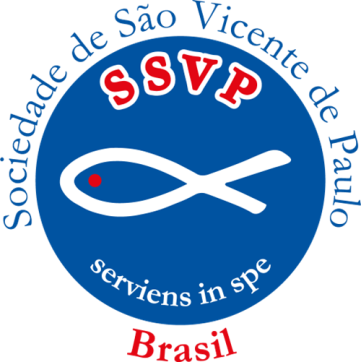 - A SSVP, desde sempre, está a serviço daqueles que precisam de ajuda (qualquer tipo de ajuda, se for possível atender). Para crianças, idosos, adultos, doentes, analfabetos... Mas, principalmente, para os que tem fome de pão, justiça e de Deus.

- De novo, a Regra da Confederação Internacional nos diz isso, nos Artigos 7.1 a 7.9 que tratam das Relações (da SSVP) com a sociedade civil / Trabalhar para a justiça”:
SSVP E POLÍTICA
JUSTIÇA: É O Que Busca a SSVP
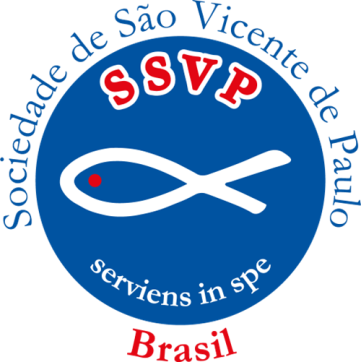 7.1 - A Sociedade presta uma ajuda imediata, mas busca, igualmente, soluções a médio e longo prazos. 
7.2 - Uma visão de civilização de amor.
7.3 - Visão de futuro.
7.4 - O método vicentino de abordar a justiça social de um modo prático.
7.5 - A voz dos sem voz.
7.6 - Face às estruturas sociais e políticas com falhas. 
7.7 - Esforçar-se por mudar as atitudes.
7.8 – Independência política Sociedade. 
7.9 - Trabalhar em comunidade.
SSVP E POLÍTICA
JUSTIÇA: É O Que Busca a SSVP
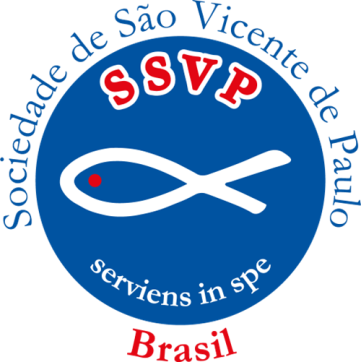 E porquê falar desses assuntos no âmbito da SSVP?

- Há um crescente anseio de que a SSVP pode e deve (com certos limites) avançar numa participação mais efetiva na transformação da sociedade. E dentro deste conjunto há a presença de muitos de seus membros na vida pública.

A cada período de eleições percebe-se a participação de maior número de vicentinos.

Porém, em sentido contrário, muitos tendem a demonstrar desinteresse, apatia e até sentimentos de raiva em temas relacionados à política, principalmente a partidária.
SSVP E POLÍTICA
Definições Básicas Do Posicionamento Oficial Da SSVP Em  Relação à Política e Todas as Questões Oriundas.
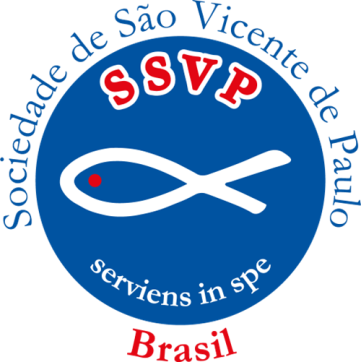 Princípio básico é aquilo que, se bem compreendido (aplicado, naturalmente), fará com que problemas / dúvidas / discussões sejam facilmente superados. E São 7 (sete) princípios que estão no documento:

1 - É um assunto que divide opiniões e, muitas vezes, opõe os vicentinos (mas precisa ser enfrentado);

2 - Política é uma coisa, politicagem é outra (bastante diferente);

3 - A independência política da SSVP (é uma obrigação que está no Artigo 7.8 da Regra da Confederação e precisa ser seguido em todo o mundo);
SSVP E POLÍTICA
Definições Básicas Do Posicionamento Oficial Da SSVP Em  Relação à Política e Todas as Questões Oriundas.
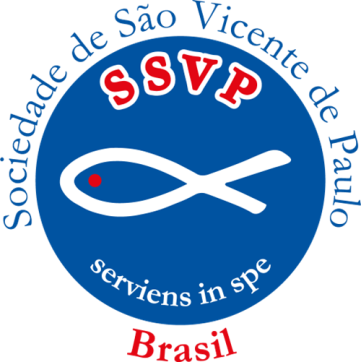 4 - Por isso mesmo, a SSVP não é apolítica. É apartidária;

5 - A SSVP segue o que rege a Igreja, pois o trabalho é um verdadeiro ministério;

6 - A escolha de bons candidatos é uma tarefa difícil, mas necessária: conhecer os Partidos e os candidatos; e a

7 - A prudência (que se espera) do candidato que é vicentino;
SSVP E POLÍTICA
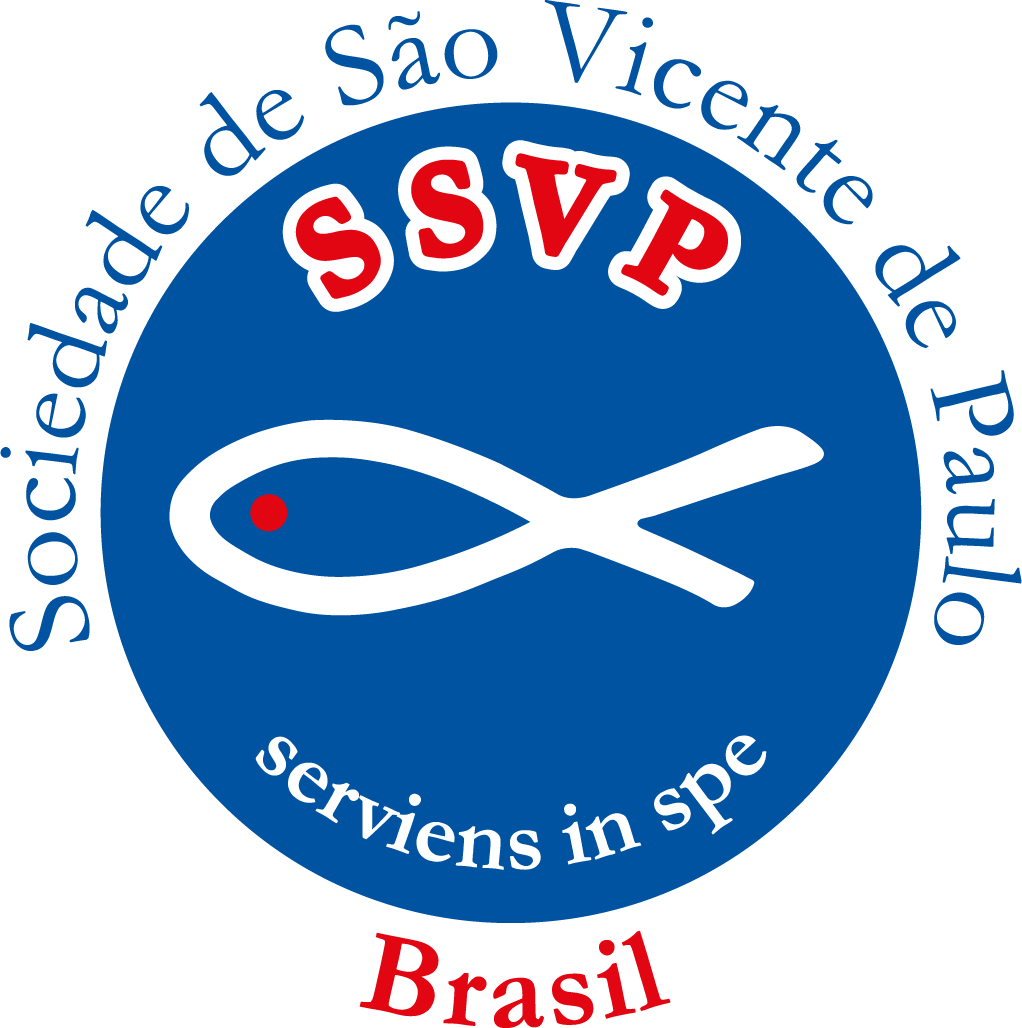 ESCLARECIMENTOS E ORIENTAÇÕES PRÁTICAS SOBRE O QUOTIDIANO DOS VICENTINOS: PERGUNTAS E RESPOSTAS.
Resolução Nº 009/2022, da Diretoria do CNB da SSVP
Esclarecimentos e Orientações Práticas Sobre o Quotidiano Dos Vicentinos
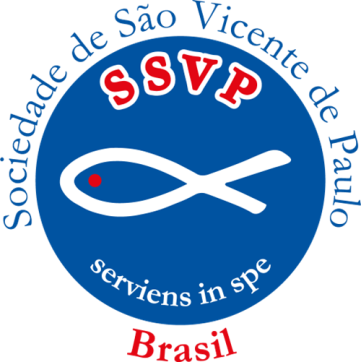 - Não envolvimento da SSVP (por suas Conferências, Conselhos e Obras Unidas e Especiais) em campanhas político-eleitorais). 

- Da liberdade dos vicentinos para tal.

Afastamento de cargos e/ou da missão vicentina.

A distribuição de materiais de campanha em reuniões e/ou eventos oficiais e a organização de eventos específicos para discussão política, da proibição de ajuda da SSVP a candidatos.
Resolução Nº 009/2022, da Diretoria do CNB da SSVP
Esclarecimentos e Orientações Práticas Sobre o Quotidiano Dos Vicentinos
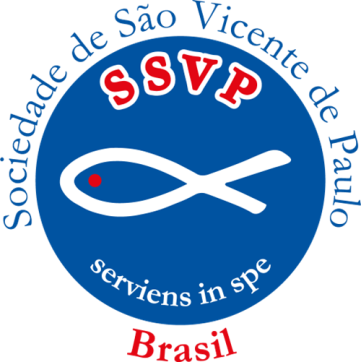 Compromissos públicos de candidatos com a SSVP.

Os procedimentos com as Famílias Assistidas.

As sedes e outros locais de reuniões e eventos da SSVP.

O alcance dessas orientações e de possíveis sanções. 

Da solução interna de conflitos.
Resolução Nº 009/2022, da Diretoria do CNB da SSVP
Esclarecimentos e Orientações Práticas Sobre o Quotidiano Dos Vicentinos
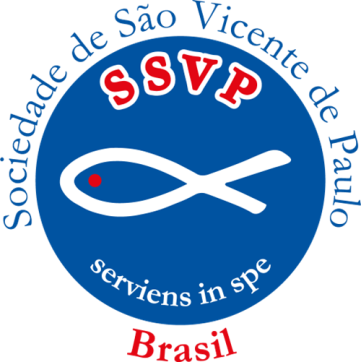 Não envolvimento da SSVP (por suas Conferências, Conselhos e Obras Unidas e Especiais) em campanhas político-eleitorais). Da liberdade dos vicentinos para tal.

- A SSVP (seja Conferências, Conselhos e/ou Obras Unidas e Especiais) não pode fazer campanha política ou mesmo declarar apoio a quem quer seja. Nem mesmo para vicentinos.

- A participação de todo e qualquer vicentino deve ser livre e desinteressada de qualquer tipo de vantagem ou promoção pessoal. Especialmente para campanhas político-partidárias.
Resolução Nº 009/2022, da Diretoria do CNB da SSVP
Esclarecimentos e Orientações Práticas Sobre o Quotidiano Dos Vicentinos
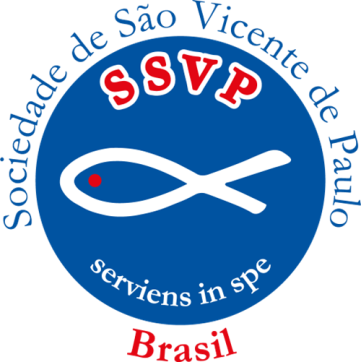 Afastamento de cargos e/ou da missão vicentina.

É necessário que os vicentinos, candidatos nas eleições, se afastem de suas funções como membros da SSVP durante o período de campanha eleitoral? 

E no caso daqueles que, porventura, ocupem encargos de direção, há a necessidade de se afastarem?
Resolução Nº 009/2022, da Diretoria do CNB da SSVP
Esclarecimentos e Orientações Práticas Sobre o Quotidiano Dos Vicentinos
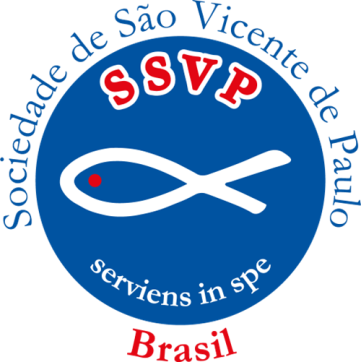 Não EXISTE a desincompatibilização na SSVP. Nas duas situações;
Isso se aplica, também, para funcionários (principalmente);
Agora, somente os eleitos, no momento de assumirem as funções políticas, deverão se afastar dos CARGOS DE DIREÇÃO; (Artigo 7.8 da Regra da Confederação);
Uma orientação clara: esses vicentinos não podem obter vantagens eleitorais de nenhuma forma.
Resolução Nº 009/2022, da Diretoria do CNB da SSVP
Esclarecimentos e Orientações Práticas Sobre o Quotidiano Dos Vicentinos
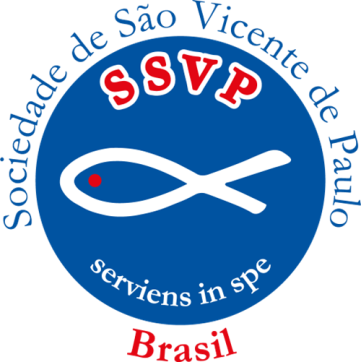 Afastamento de cargos e/ou da missão vicentina.

Sendo eleito o vicentino tem que se afastar da SSVP (ou dos trabalhos vicentinos)?

- Não há obrigatoriedade de AFASTAMENTO DA MISSÃO VICENTINA, mesmo Durante o exercício de mandato político.

- Um político pode ser vicentino (sem discriminação). 
Agora, esse político deve respeitar as normas internas da SSVP. Apenas isso.
Resolução Nº 009/2022, da Diretoria do CNB da SSVP
Esclarecimentos e Orientações Práticas Sobre o Quotidiano Dos Vicentinos
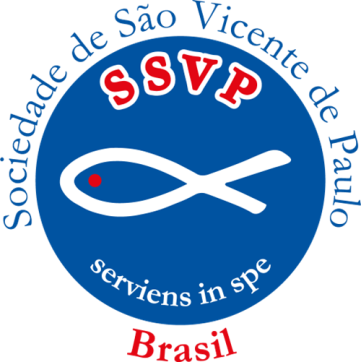 Os candidatos vicentinos (confrades / consócias) podem fazer menção sobre suas participações na SSVP em “santinhos”, panfletos, cartazes, carros de som (jingles e propaganda), discursos, nas mídias sociais e/ou outros?
Resolução Nº 009/2022, da Diretoria do CNB da SSVP
Esclarecimentos e Orientações Práticas Sobre o Quotidiano Dos Vicentinos
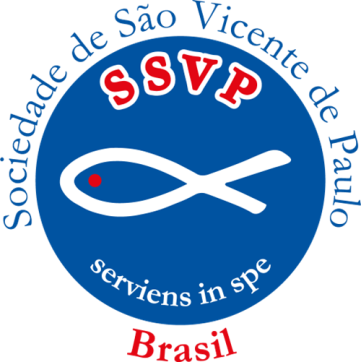 - Sim. Pois a SSVP quer que boas pessoas (e vicentinos) assumam posições políticas;

- Porém, um alerta: somente Confrades e Consócias ATIVOS podem fazer isso;

- Não existe essa história de “vicentino de coração”. Isso é uma falácia. Uma pessoa, para dizer que é vicentina, - tem que estar participando da vida de sua Conferência;

- Verificado o uso indevido da condição de vicentino deve-se tomar providências.
Resolução Nº 009/2022, da Diretoria do CNB da SSVP
Esclarecimentos e Orientações Práticas Sobre o Quotidiano Dos Vicentinos
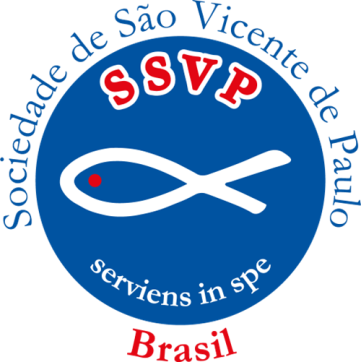 - Da distribuição de materiais de campanha em reuniões e/ou eventos oficiais. Não pode

- Da organização de eventos específicos para discussão política. Não pode organizar em nome da SSVP 

- Da proibição de ajuda da SSVP a candidatos. Em nome da SSVP é proibido qualquer tipo de ajuda
Resolução Nº 009/2022, da Diretoria do CNB da SSVP
Esclarecimentos e Orientações Práticas Sobre o Quotidiano Dos Vicentinos
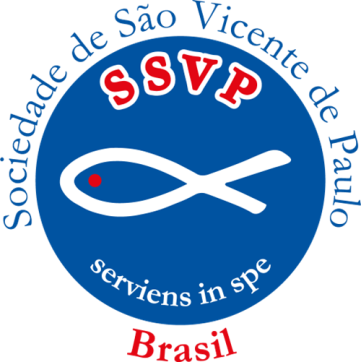 Os vicentinos podem participar e/ou frequentar ambientes de política partidária trajando vestimentas alusivas à SSVP (notadamente, bandeira, camisas, bonés, chaveiros, bótons e/ou outros materiais de divulgação e seu trabalho)?

- A recomendação é negativa, a fim de se evitar a interpretação de apoio institucional.
Resolução Nº 009/2022, da Diretoria do CNB da SSVP
Esclarecimentos e Orientações Práticas Sobre o Quotidiano Dos Vicentinos
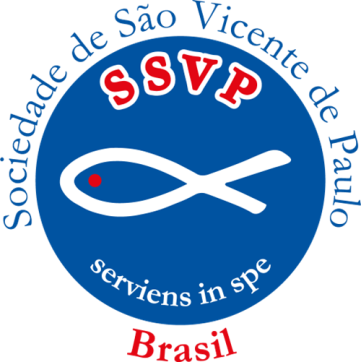 É correto aos candidatos vicentinos distribuírem materiais de campanha em reuniões e/ou eventos oficiais da SSVP?
Resolução Nº 009/2022, da Diretoria do CNB da SSVP
Esclarecimentos e Orientações Práticas Sobre o Quotidiano Dos Vicentinos
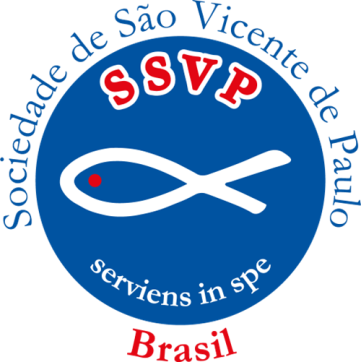 - Não é permitida nenhuma manifestação ou propaganda política durante a realização de eventos oficias da SSVP, tais como reuniões, encontros, retiros, e quaisquer outros.





Todavia, antes ou depois dessas reuniões e/ou eventos não compete à SSVP qualquer tipo de proibição.
Resolução Nº 009/2022, da Diretoria do CNB da SSVP
Esclarecimentos e Orientações Práticas Sobre o Quotidiano Dos Vicentinos
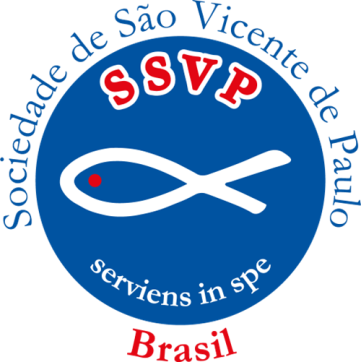 Quando será correto aos candidatos vicentinos se apresentarem como tais aos demais vicentinos e /ou distribuir materiais de campanha?
Resolução Nº 009/2022, da Diretoria do CNB da SSVP
Esclarecimentos e Orientações Práticas Sobre o Quotidiano Dos Vicentinos
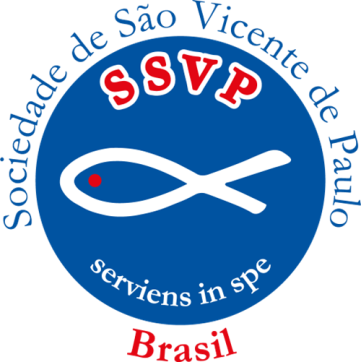 - Em eventos privados, organizados por suas próprias campanhas, para aqueles que tenham o interesse de participar. Também, em visitas particulares aos membros da SSVP.

- Naturalmente, que nas conversas privadas (mesmo que antes ou depois de reuniões e/ou eventos da própria SSVP), não há como impedir isso e nem é a intenção da SSVP em querer fazer isso.

- Modernamente, isso ocorre de maneira extremamente simples, com a distribuição de material virtual, via mídias sociais (principalmente de correio eletrônico e mensagens de textos e voz de aplicativos de mensagens), com o uso da internet ou não.
Resolução Nº 009/2022, da Diretoria do CNB da SSVP
Esclarecimentos e Orientações Práticas Sobre o Quotidiano Dos Vicentinos
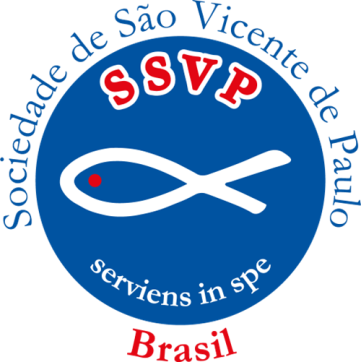 É permitido aos candidatos vicentinos enviar mensagem individual aos Confrades e Consócias informando sua decisão de ser candidato ou mesmo fazendo campanha?
Resolução Nº 009/2022, da Diretoria do CNB da SSVP
Esclarecimentos e Orientações Práticas Sobre o Quotidiano Dos Vicentinos
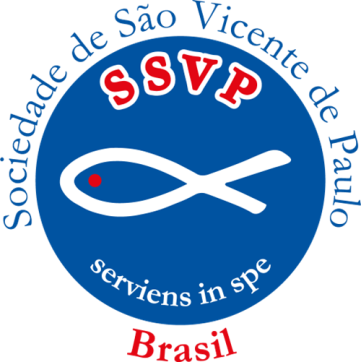 Não se pode vincular essa prática a algum dos grupos de redes sociais e aplicativos e mensagens exclusivos ou usados oficialmente pela SSVP ou seus membros.

Exemplo: o candidato pode mandar mensagens a todos os vicentinos individualmente. Mas não pode postar no grupo de “WhatsApp” da Conferência ou do Conselho.
Resolução Nº 009/2022, da Diretoria do CNB da SSVP
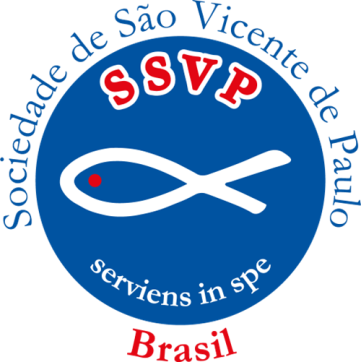 Esclarecimentos e Orientações Práticas Sobre o Quotidiano Dos Vicentinos
É permitido aos Conselhos, Conferências e/ou Obras Unidas e Especiais fornecerem a candidatos, vicentinos ou não, dados de endereço e demais contatos de Confrades e Consócias e Assistidos?

- Não está permitida essa ação, ainda que o candidato seja um vicentino. Lei Federal Nº 13.709/2018 (LGPD). 
  
- Os candidatos, vicentinos ou não, deverão adotar seus próprios meios de terem acesso a dados de endereço e contatos dos demais vicentinos e Assistidos.
RESOLUÇÃO Nº 009/2022  - SSVP e POLÍTICA
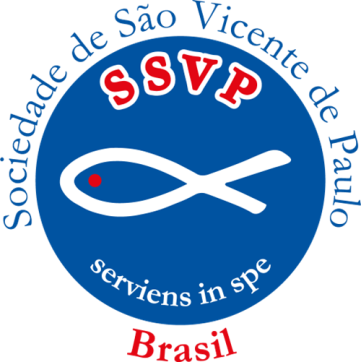 Esclarecimentos e Orientações Práticas Sobre o Quotidiano Dos Vicentinos
É possível que a SSVP adote procedimentos para lançar candidatos nas eleições? E naqueles locais onde há mais de um candidato vicentino (ou vários) é possível que a SSVP se organize a fim de reduzir a participação a apenas um, para unir forças?

- Não é possível que as unidades vicentinas adotem quaisquer tipos de procedimentos para lançar candidatos em eleições.

- Exatamente pelo princípio de que a SSVP não pode fazer campanha política ou mesmo declarar apoio a quem quer seja, nem mesmo para vicentinos.
RESOLUÇÃO Nº 009/2022  - SSVP e POLÍTICA
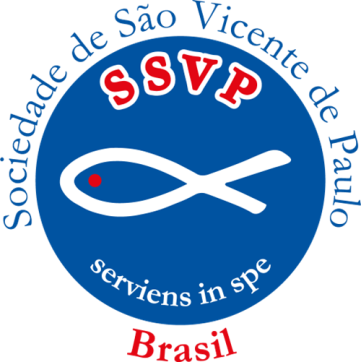 Esclarecimentos e Orientações Práticas Sobre o Quotidiano Dos Vicentinos
É permitido à SSVP organizar debates e/ou apresentação de programas de campanha?

- Sim. Principalmente quando houver candidatos vicentinos envolvidos; 

- A única limitação é não misturar os debates com eventos e/ou reuniões da missão vicentina (reuniões de Conferências, Conselhos e/ou Obras Unidas e Especiais, por exemplo).
RESOLUÇÃO Nº 009/2022  - SSVP e POLÍTICA
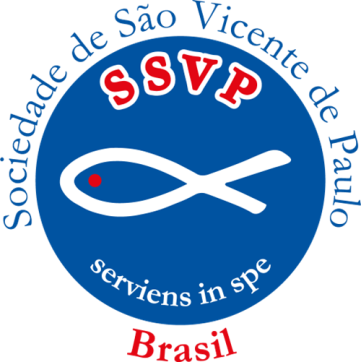 Esclarecimentos e Orientações Práticas Sobre o Quotidiano Dos Vicentinos
Os candidatos vicentinos (ou quaisquer outros) devem assumir algum tipo de compromisso público com a SSVP? Como se processaria esse compromisso?

- Embora seja possível esse procedimento a SSVP adota a prática de não fazer exigência de qualquer compromisso formal de candidatos, sejam vicentinos ou não.

- Nessa linha não há possibilidade de elaboração de “carta de compromisso” de candidato que, não sendo cumprida, causaria a retirada de apoio da SSVP, por exemplo. Isso porque não é possível à SSVP apoiar ou mesmo lançar candidatos.
RESOLUÇÃO Nº 009/2022  - SSVP e POLÍTICA
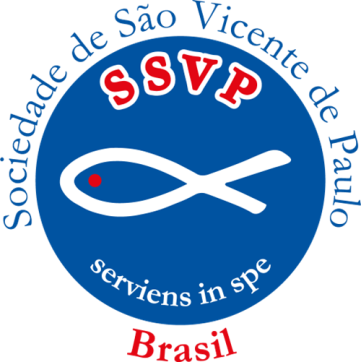 Esclarecimentos e Orientações Práticas Sobre o Quotidiano Dos Vicentinos
Procedimentos com as famílias assistidas.


Os vicentinos podem pedir voto aos assistidos para quaisquer candidatos (vicentino ou não)?
RESOLUÇÃO Nº 009/2022  - SSVP e POLÍTICA
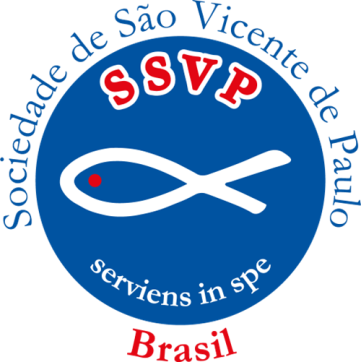 Esclarecimentos e Orientações Práticas Sobre o Quotidiano Dos Vicentinos
Quais devem ser as orientações dos vicentinos às famílias assistidas sobre os momentos de eleições e a política em geral?

As orientações são as mesmas para os vicentinos em geral;

 Participar do processo político eleitoral também faz parte da dignidade humana. Então, se algum assistido, eventualmente, tiver dificuldades, é correto ajudar no que for possível. MAS SEM INDUZIR.
RESOLUÇÃO Nº 009/2022  - SSVP e POLÍTICA
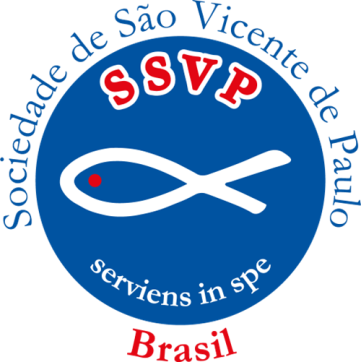 Esclarecimentos e Orientações Práticas Sobre o Quotidiano Dos Vicentinos
- Durante as visitas oficiais essa prática não é permitida, pois poderá vincular o uso indevido da imagem e nome da SSVP;

- Não há como proibir isso em visitas específicas para esse fim. O que se pede é o não envolvimento da SSVP nesses momentos.

- Um pedido de voto NÃO PODE, de forma alguma, estar vinculado ao seu trabalho ou eventual ajuda; Não pode haver sentimento de coação.
RESOLUÇÃO Nº 009/2022  - SSVP e POLÍTICA
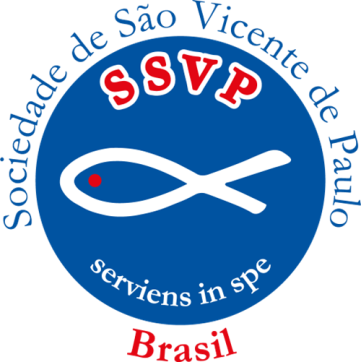 Esclarecimentos e Orientações Práticas Sobre o Quotidiano Dos Vicentinos
É correto aos candidatos vicentinos distribuírem materiais de campanha às famílias assistidas da SSVP? 

Durante as visitas oficiais, absolutamente NÃO;

Candidatos devem se atentar, ainda, para eventual configuração de crime eleitoral (a entrega de cestas, por exemplo, pode ser enquadrada em abuso de poder econômico).
RESOLUÇÃO Nº 009/2022  - SSVP e POLÍTICA
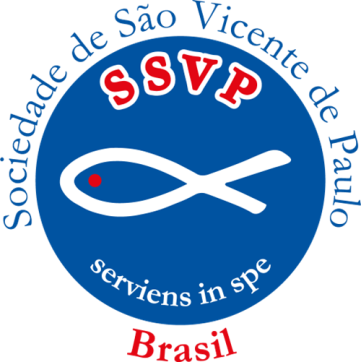 Esclarecimentos e Orientações Práticas Sobre o Quotidiano Dos Vicentinos
Quais as sanções um candidato vicentino poderá sofrer por desrespeitar as normas da SSVP no que se refere ao processo político-eleitoral?

- Não apenas os candidatos em eleições políticas, mas, todos e quaisquer vicentinos, estão sujeitos ao “Código de Conduta Ética do Vicentino e da Administração da SSVP” - versão 2022 ou posterior.
RESOLUÇÃO Nº 009/2022  - SSVP e POLÍTICA
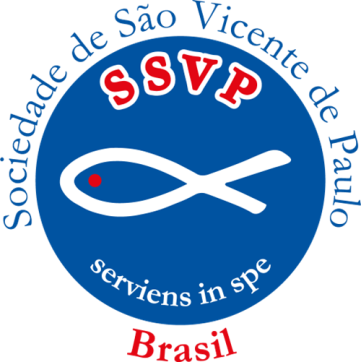 Esclarecimentos e Orientações Práticas Sobre o Quotidiano Dos Vicentinos
Ocorrendo pontos de divergências ou dúvidas na aplicação dessas normas, com o surgimento de conflitos ou não, ou para formalização de denúncias, questionamentos e esclarecimentos, quais os procedimentos mais adequados devem ser adotados por vicentinos e unidades vicentinas em geral?

- uma orientação bastante clara deve ser dada a todos os vicentinos: nenhuma divergência interna, chamada de litígio ou disputa vicentina, poderá ser buscada fora do âmbito administrativo da SSVP, sob pena de exclusão;
RESOLUÇÃO Nº 009/2022  - SSVP e POLÍTICA
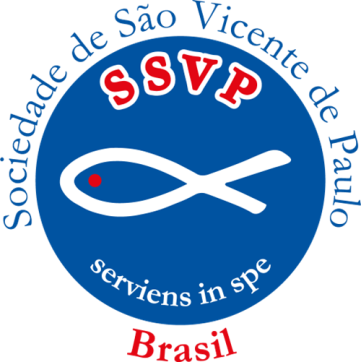 Esclarecimentos e Orientações Práticas Sobre o Quotidiano Dos Vicentinos
- A Regra define procedimentos a serem seguidos para isso;

O Denor do Conselho Metropolitano é o órgão mais indicado para Informações, esclarecimentos e orientações.
RESOLUÇÃO Nº 009/2022  - SSVP e POLÍTICA
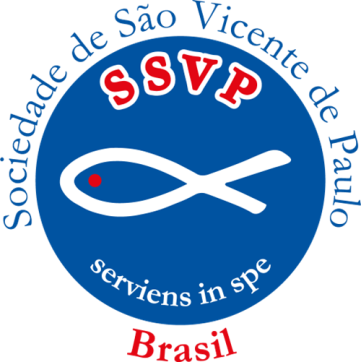 Esclarecimentos e Orientações Práticas Sobre o Quotidiano Dos Vicentinos
Uma orientação especial aos vicentinos que já são agentes políticos e/ou trabalham como agentes públicos:

O que precisa haver, por parte de todos é a correta separação de suas opiniões pessoais, portanto, privadas, do posicionamento oficial da SSVP (que é o não envolvimento partidário);

Separação, também, de suas manifestações políticas próprias com as da SSVP, especialmente em redes sociais.
RESOLUÇÃO Nº 009/2022  - SSVP e POLÍTICA
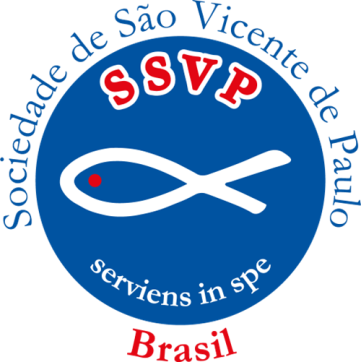 Conclusão
- Assim como aconteceu no passado esse documento não será definitivo e poderá sofrer mudanças. Nada mais natural.

Será a SSVP se adaptando às condições de mudança do mundo.
RESOLUÇÃO Nº 009/2022  - SSVP e POLÍTICA
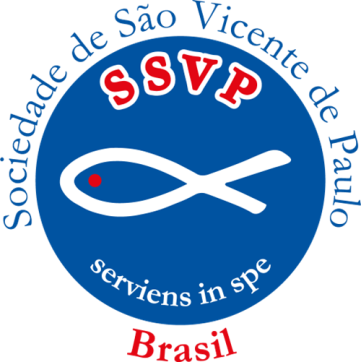 Para Esclarecimento De Qualquer Outra Dúvida, Favor Encaminhar Mensagem Para O Denor Do Conselho Nacional Do Brasil:

e-mail: denor@ssvpbrasil.org.br
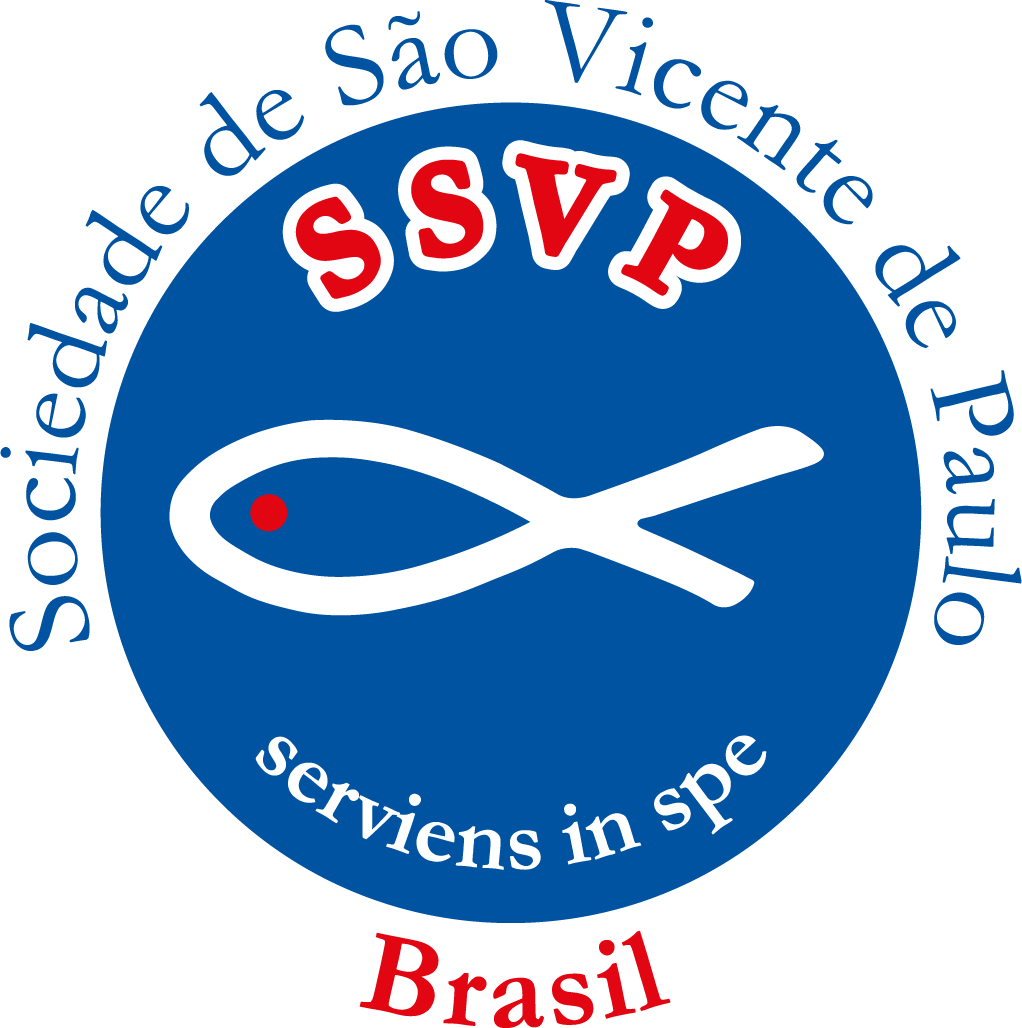